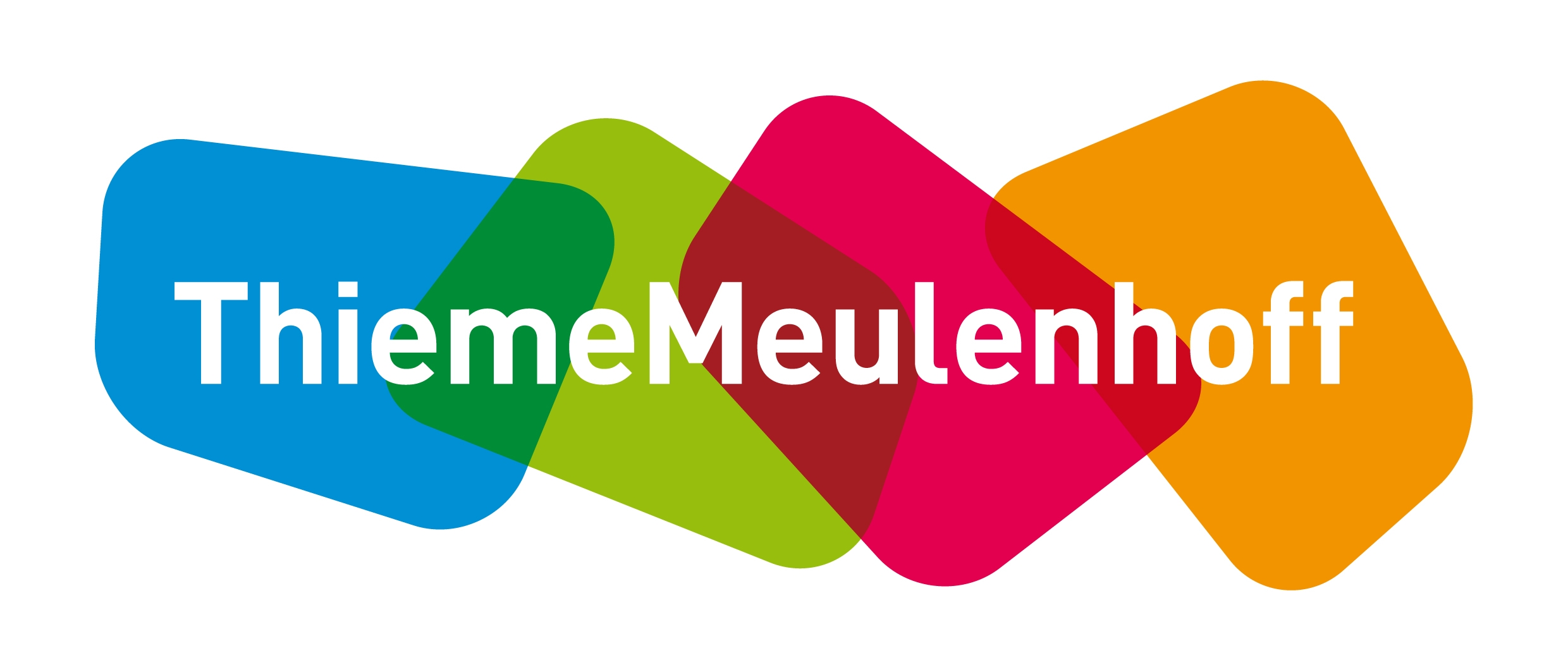 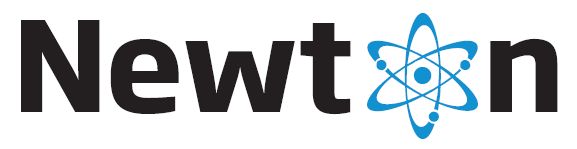 Quantum in je huiskamer
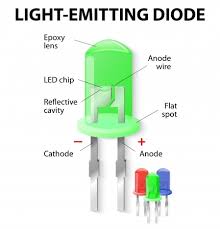 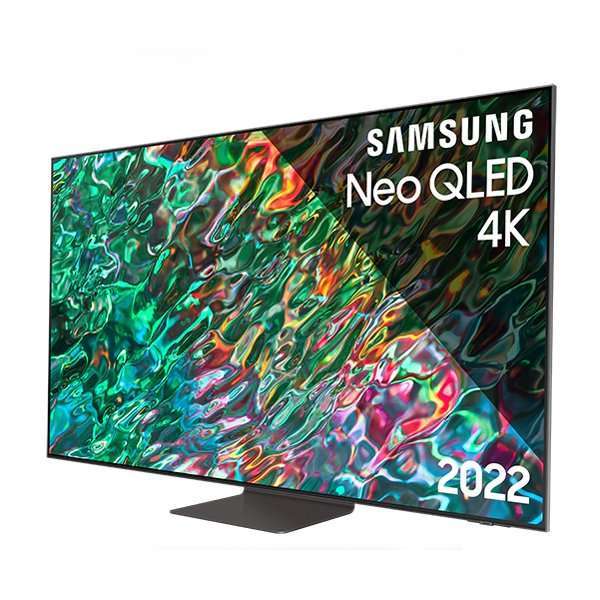 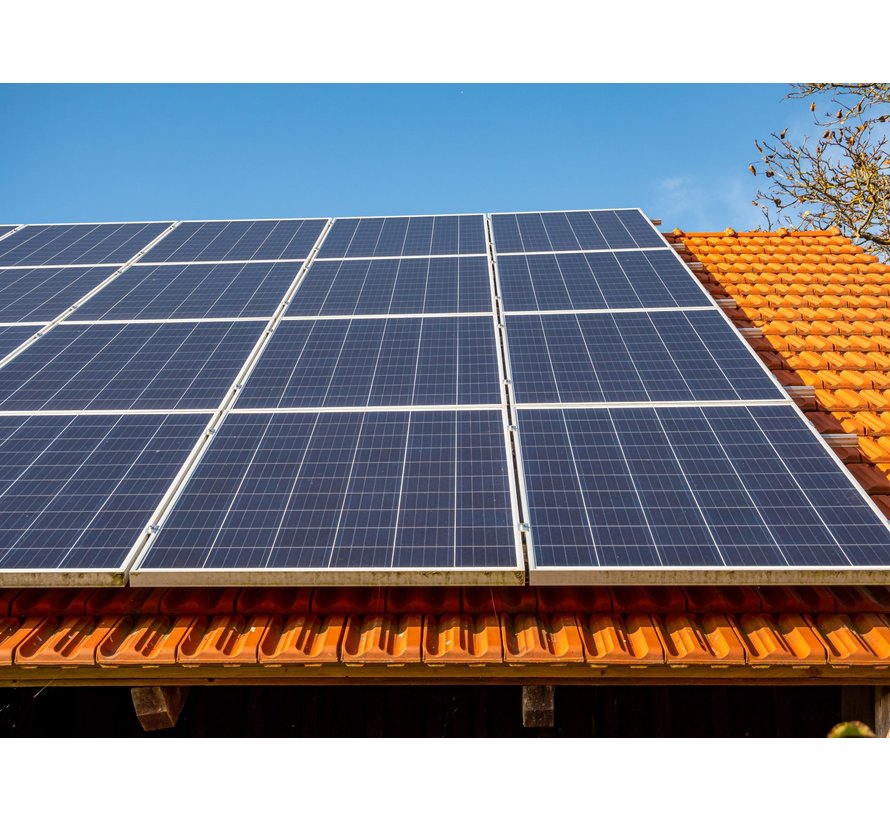 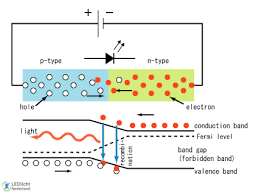 thiememeulenhoff.nl/natuurkunde
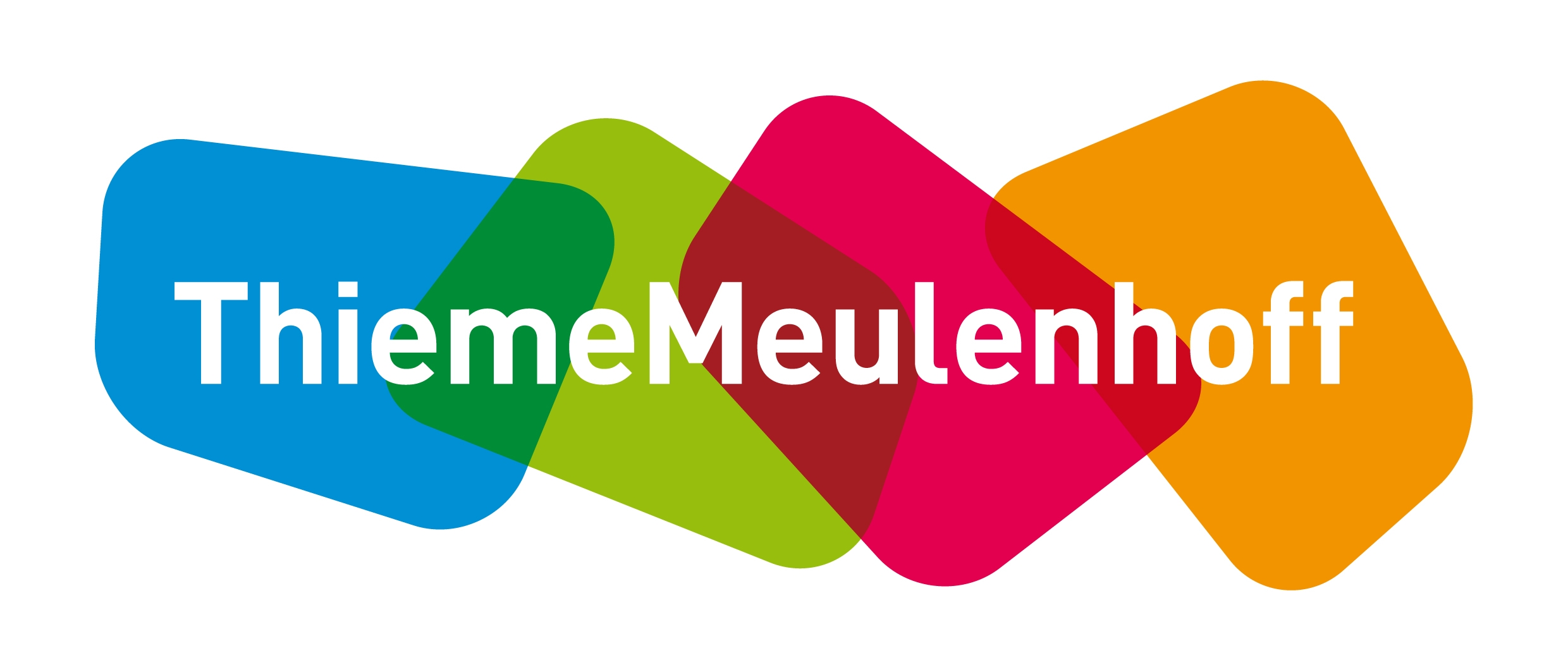 Quantum in je huiskamer
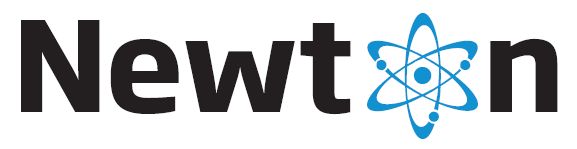 Aanpassingen syllabus 2025
Toegevoegd 
Tralie, diffractie kristalroosters
Uitsluitingsprincipe van Pauli, elektronspin
Energieput: één-dimensionaal (on)eindig diep
Metalen, halfgeleiders, isolatoren
Band Gap
Elektronische componenten (NTC, LDR, zonnecel)
thiememeulenhoff.nl/natuurkunde
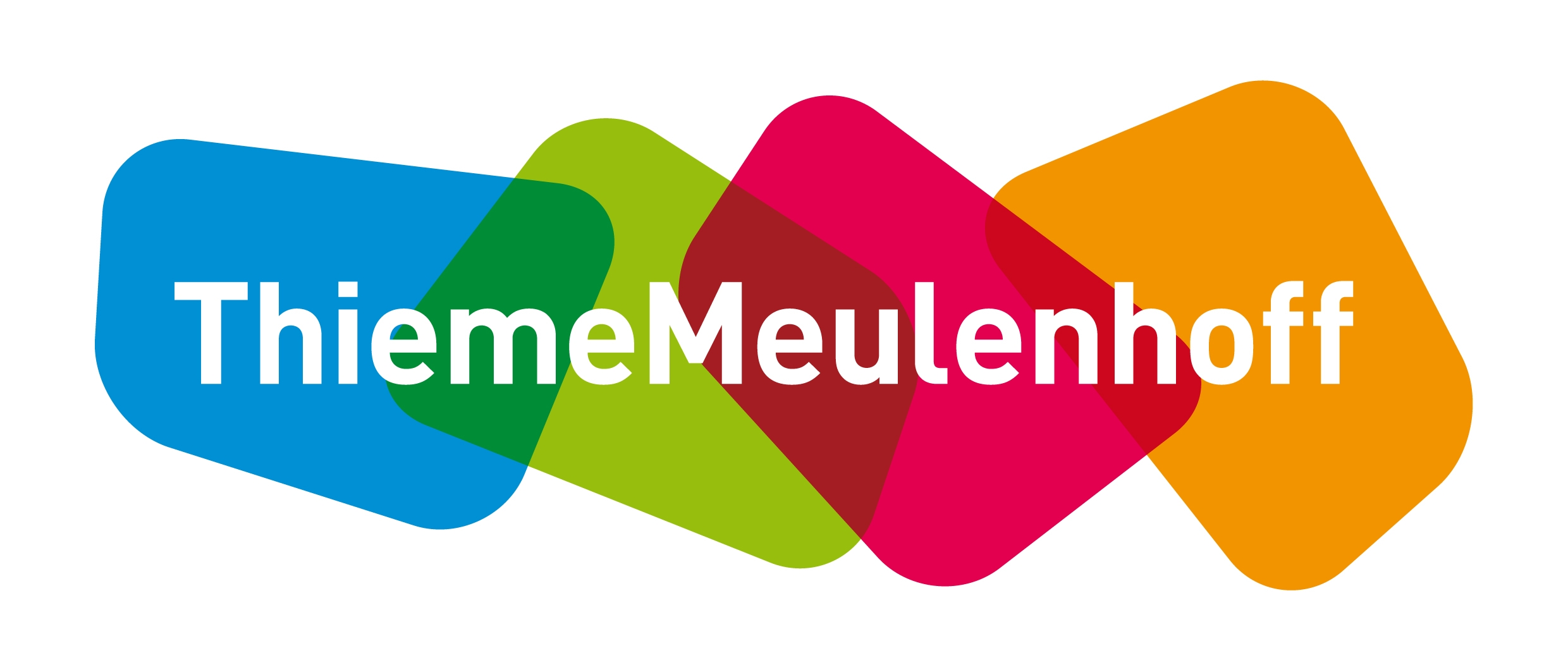 Quantum in je huiskamer
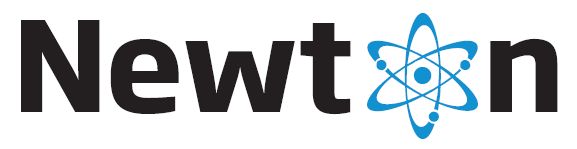 Aanpassingen syllabus 2025
Opbouw
Deeltjesgedrag
Golfgedrag
Gebonden materiedeeltje
Metalen en halfgeleiders
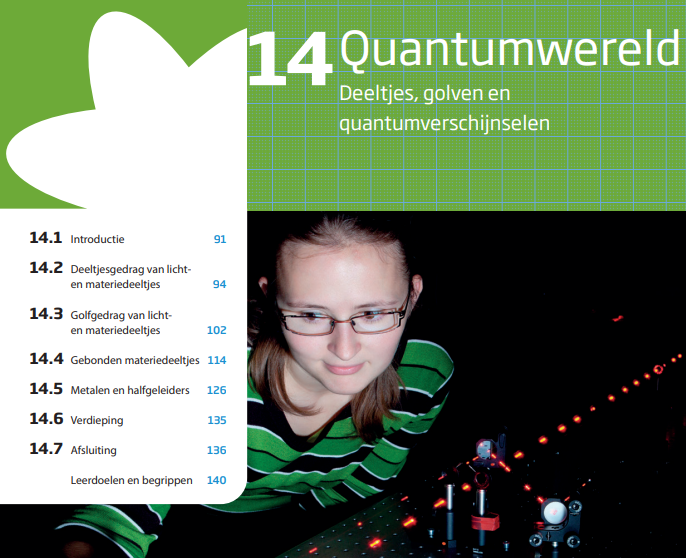 thiememeulenhoff.nl/natuurkunde
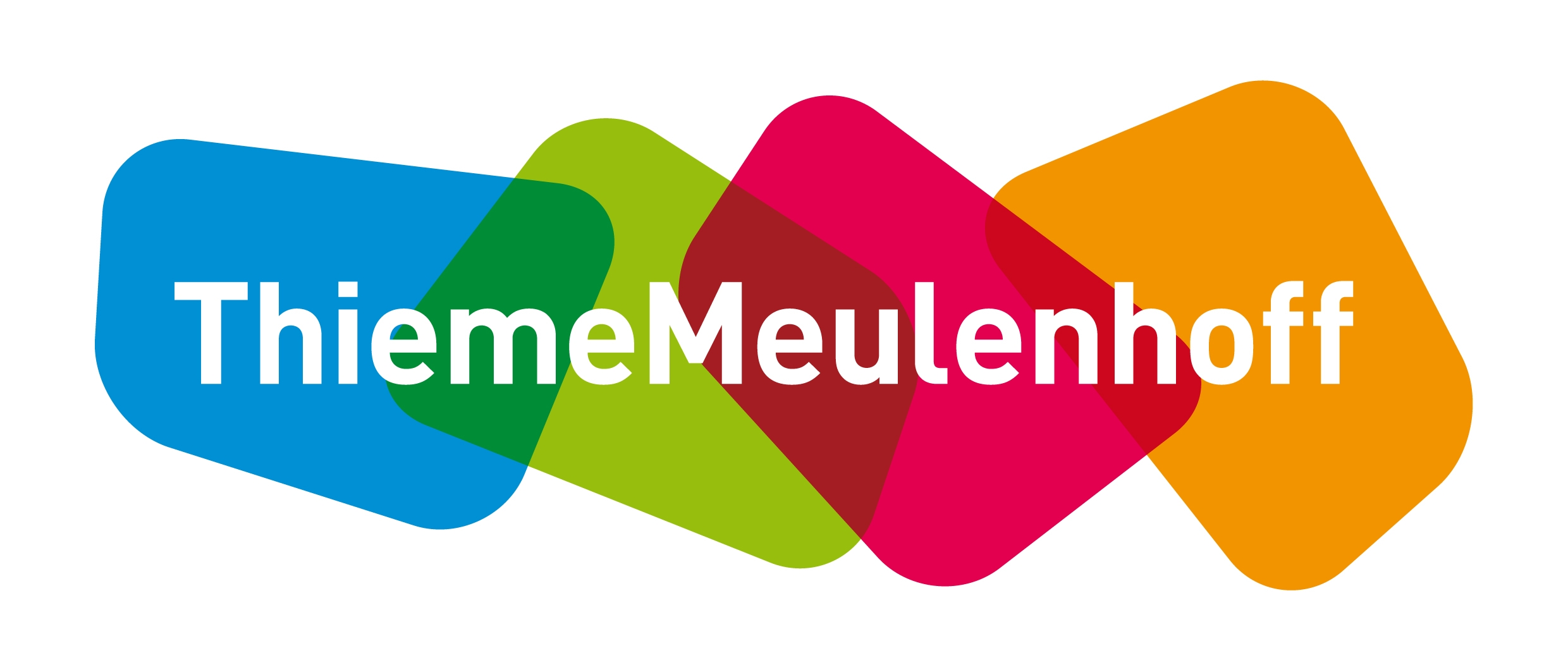 Quantum in je huiskamer
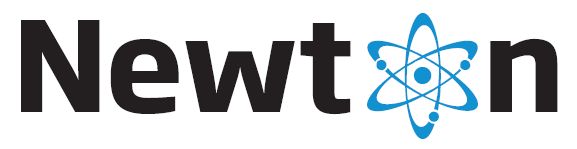 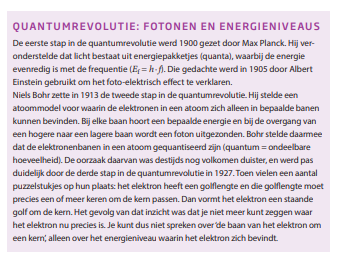 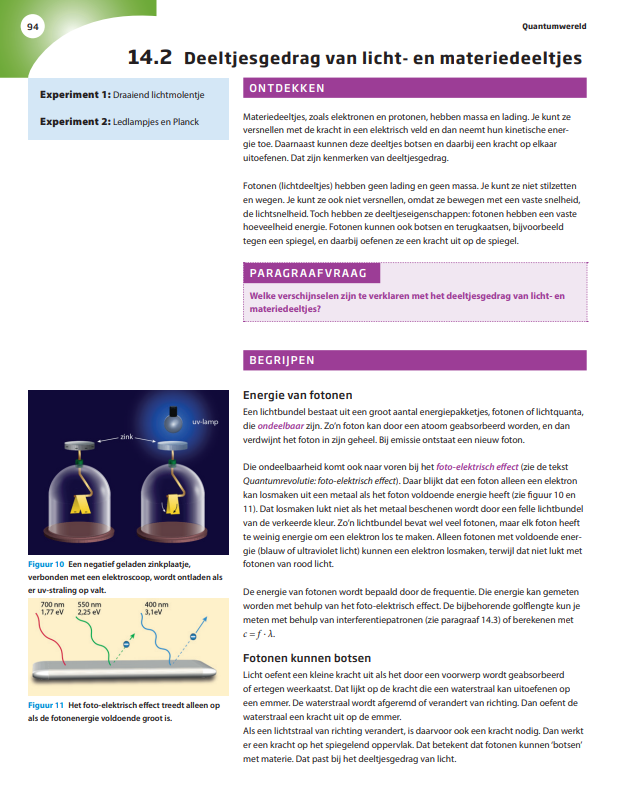 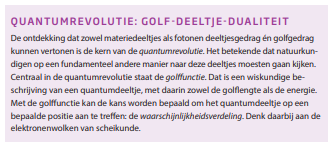 Deeltjesgedrag
Inhoud
Energie van fotonen
Ondeelbaar, FE-effect
Quantumrevolutie
Fotonen kunnen botsen
Deeltjesgedrag
Energie materiedeeltjes 
Deeltjesversneller 
Elektron in H-atoom
Energieniveaus waterstof (-13,6 eV)
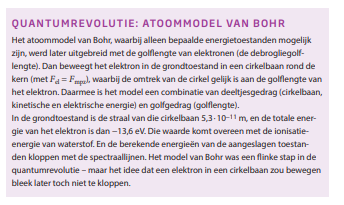 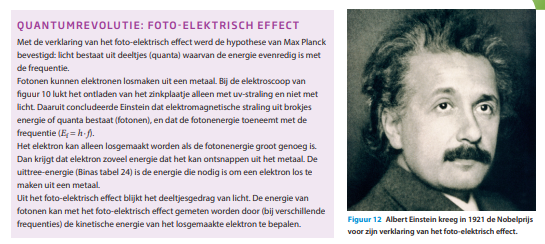 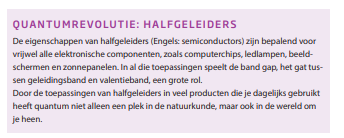 thiememeulenhoff.nl/natuurkunde
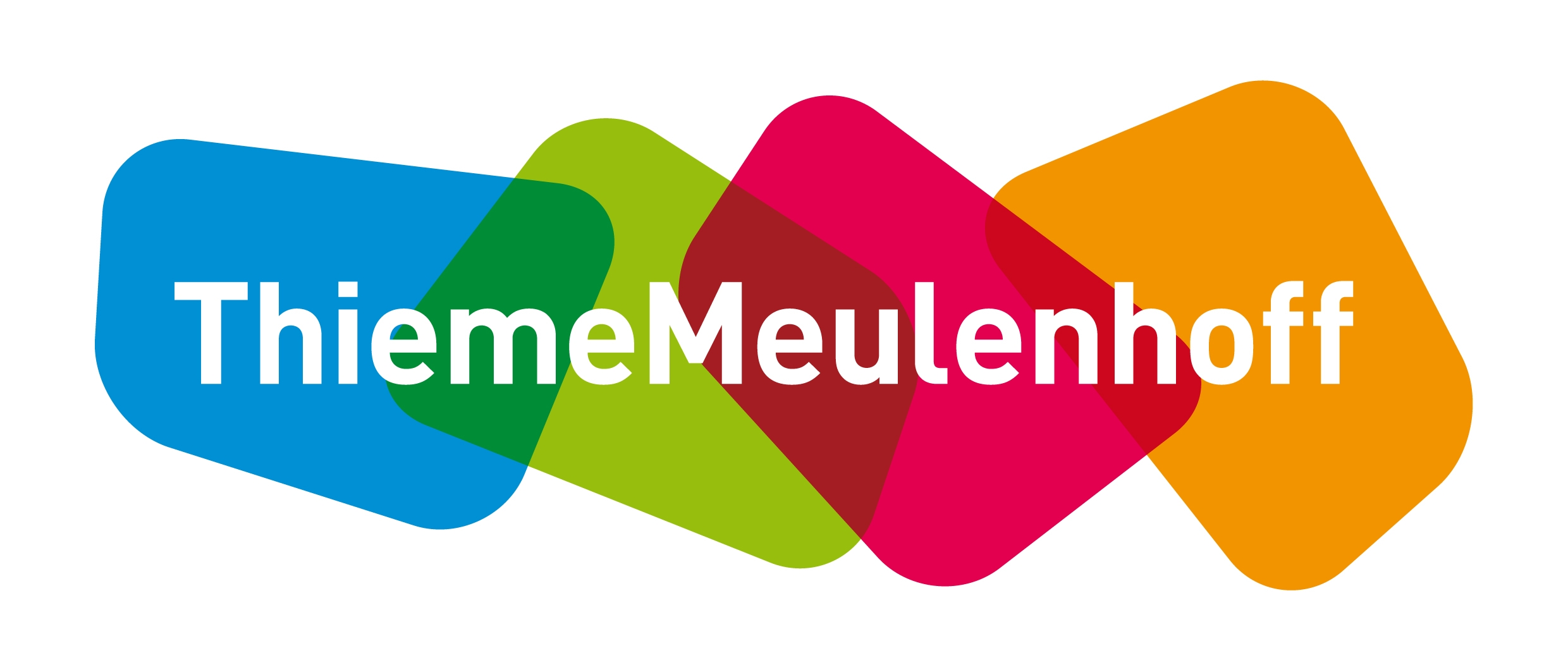 Quantum in je huiskamer
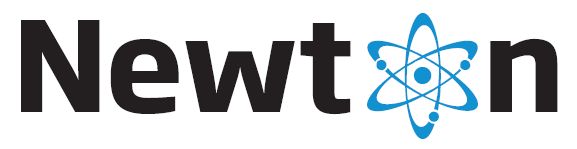 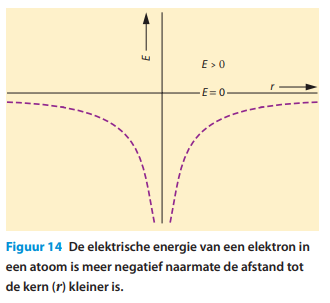 Deeltjesgedrag
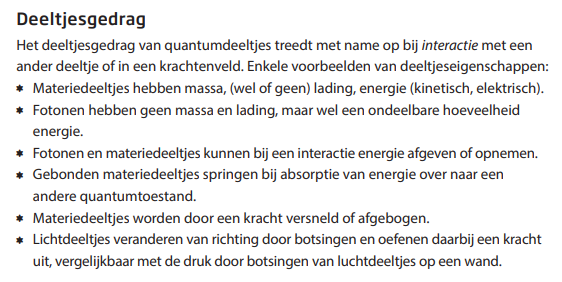 Inhoud
Energie van fotonen
Ondeelbaar, FE-effect
Quantumrevolutie
Fotonen kunnen botsen
Deeltjesgedrag
Energie materiedeeltjes 
Deeltjesversneller 
Elektron in H-atoom
Energieniveaus waterstof (-13,6 eV)
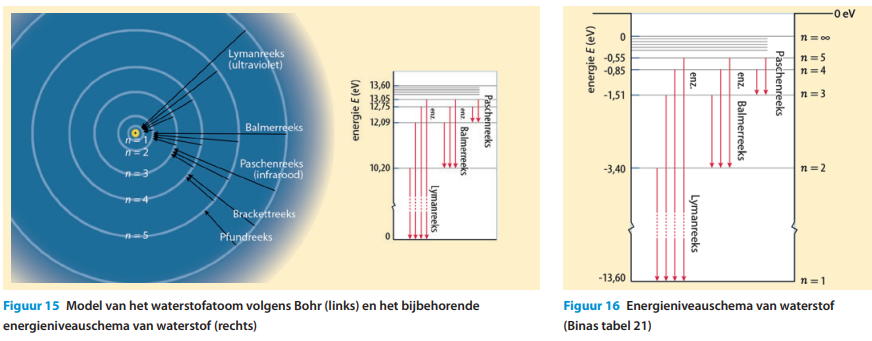 thiememeulenhoff.nl/natuurkunde
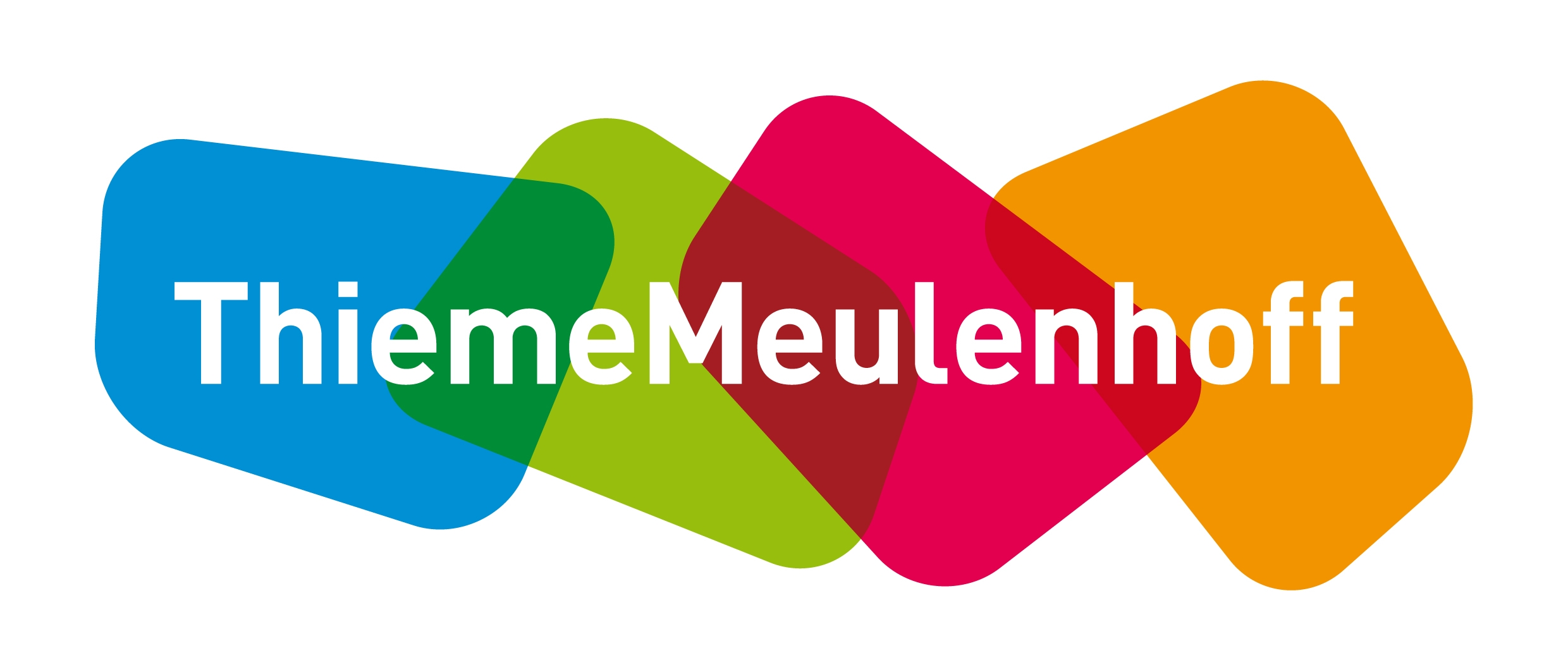 Quantum in je huiskamer
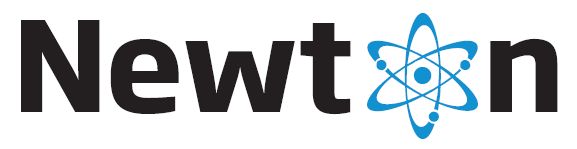 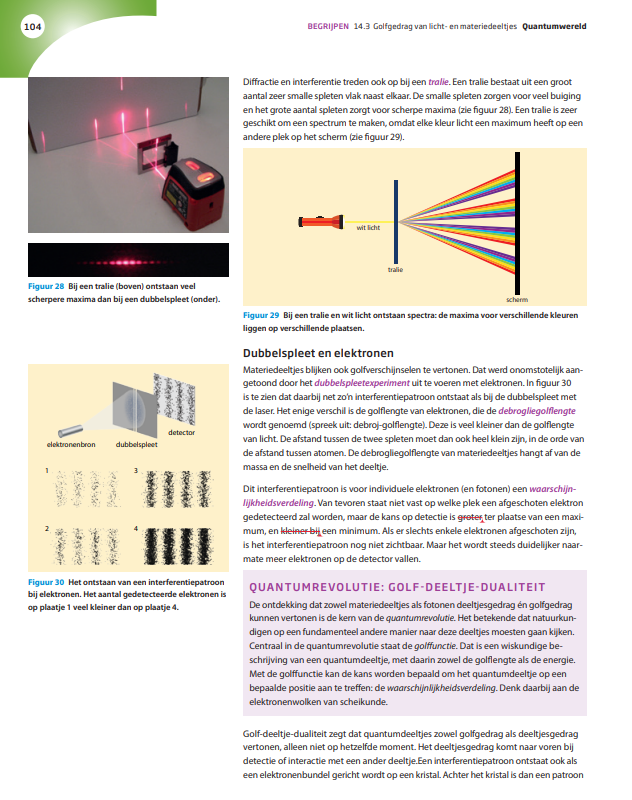 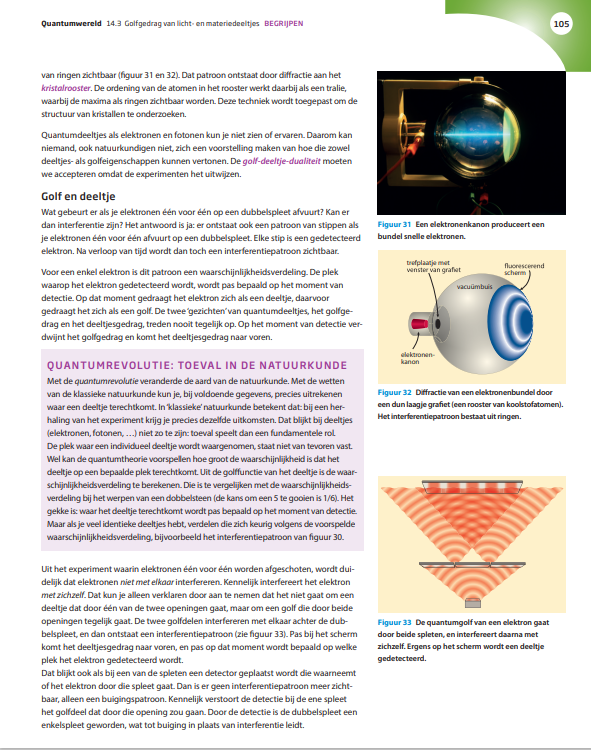 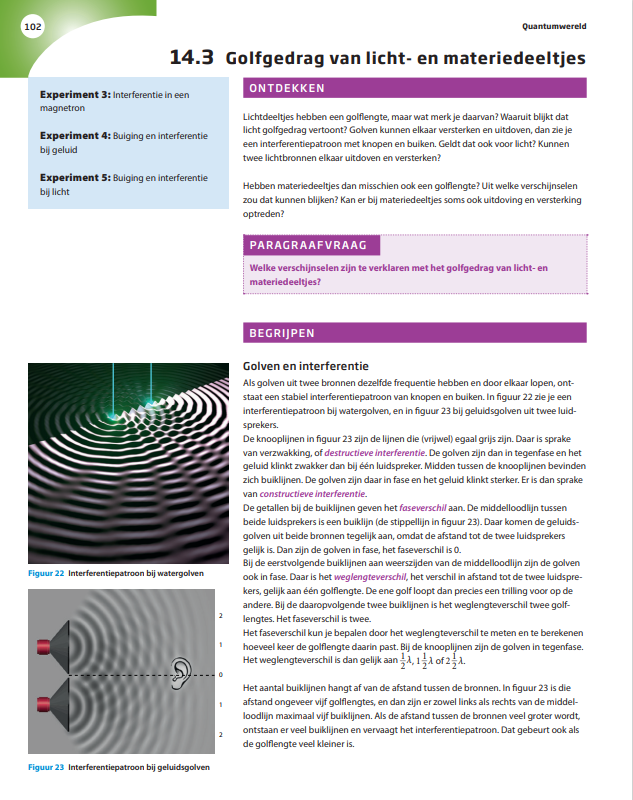 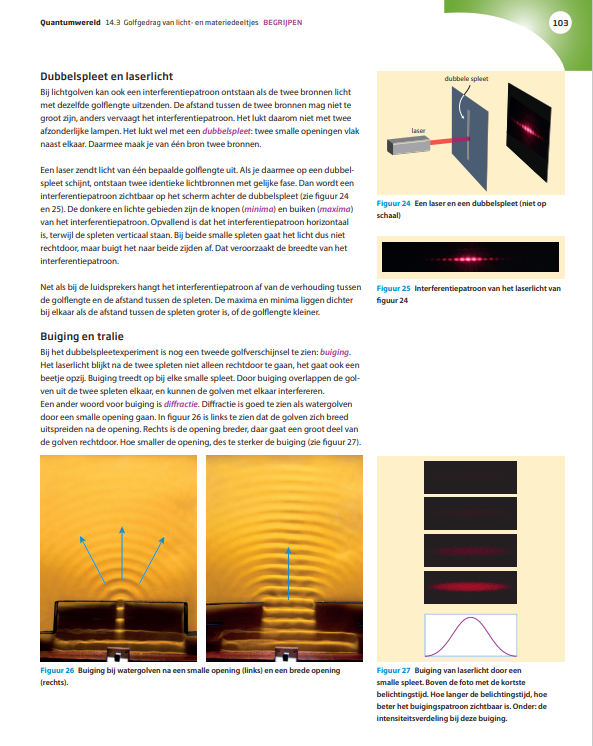 Golfgedrag
Inhoud
Interferentie dubbelspleet
Bij water, geluid en licht
Ook bij elektronen
Buiging en tralie
Diffractie kristalrooster
Golf en/of deeltje
Interpretatie dubbelspleet
Quantumrevolutie: toeval
thiememeulenhoff.nl/natuurkunde
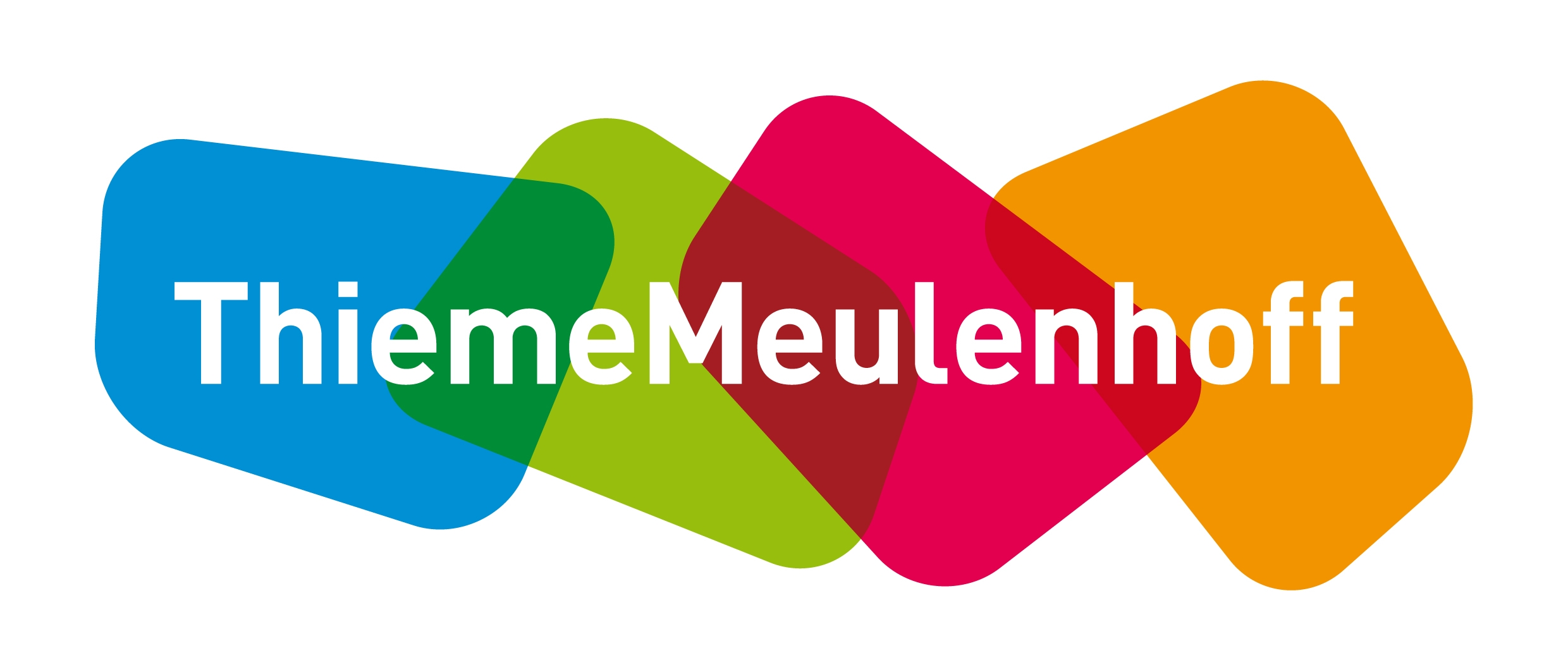 Quantum in je huiskamer
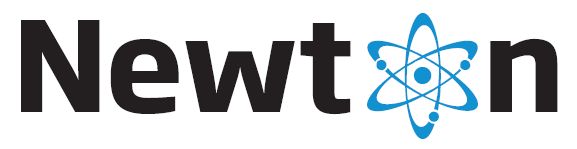 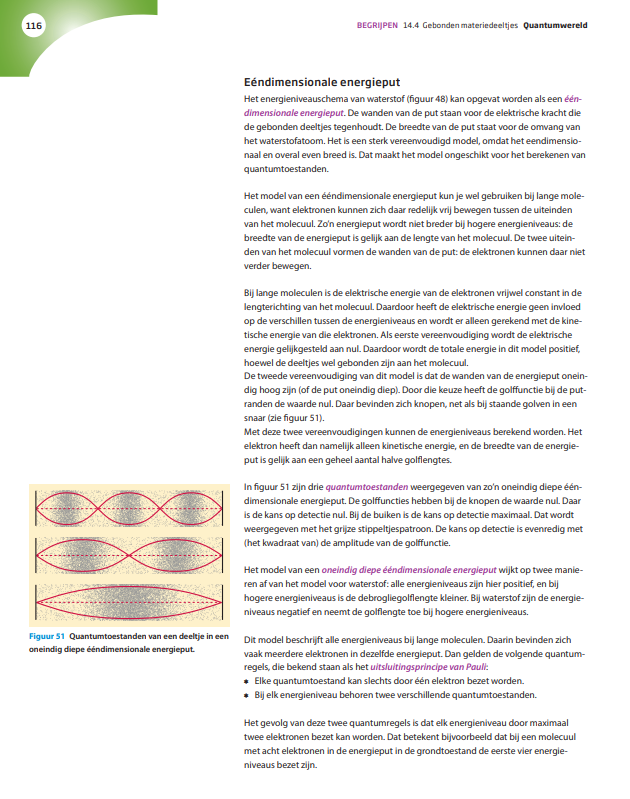 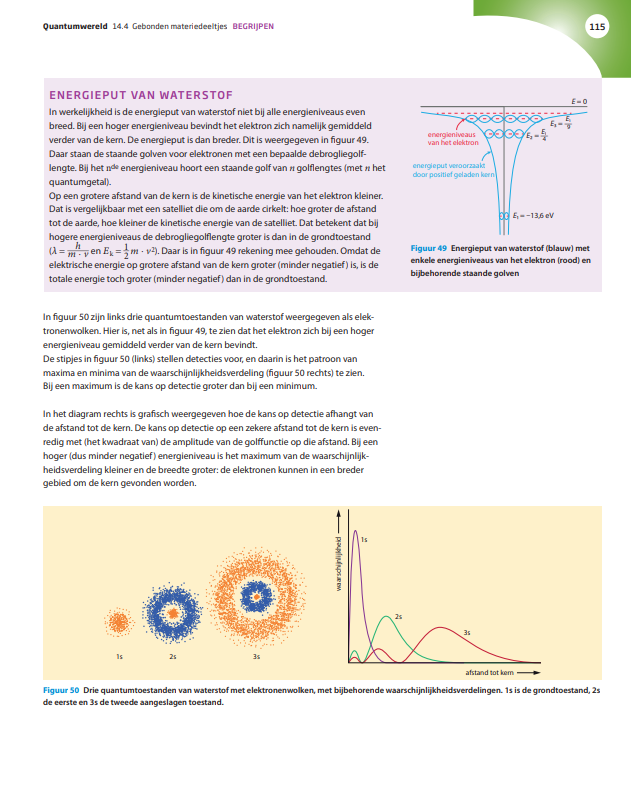 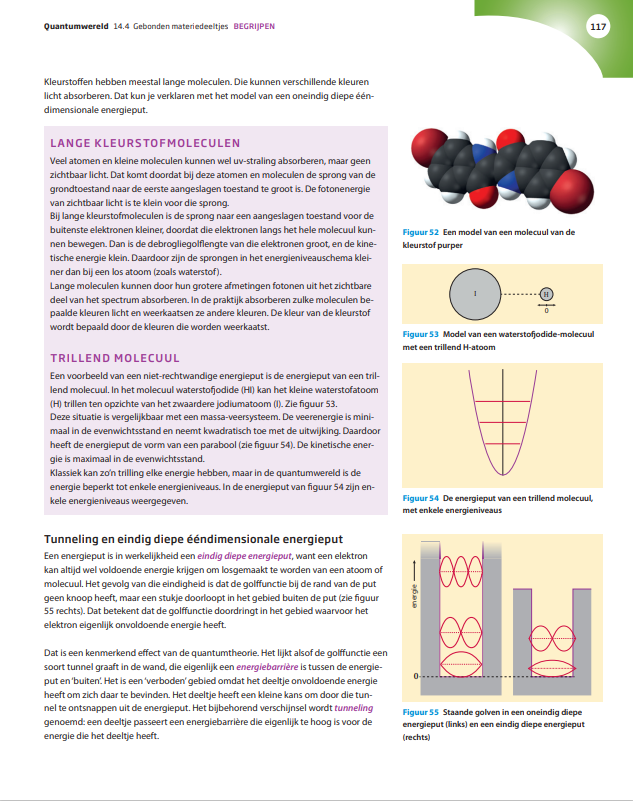 Gebonden deeltjes
thiememeulenhoff.nl/natuurkunde
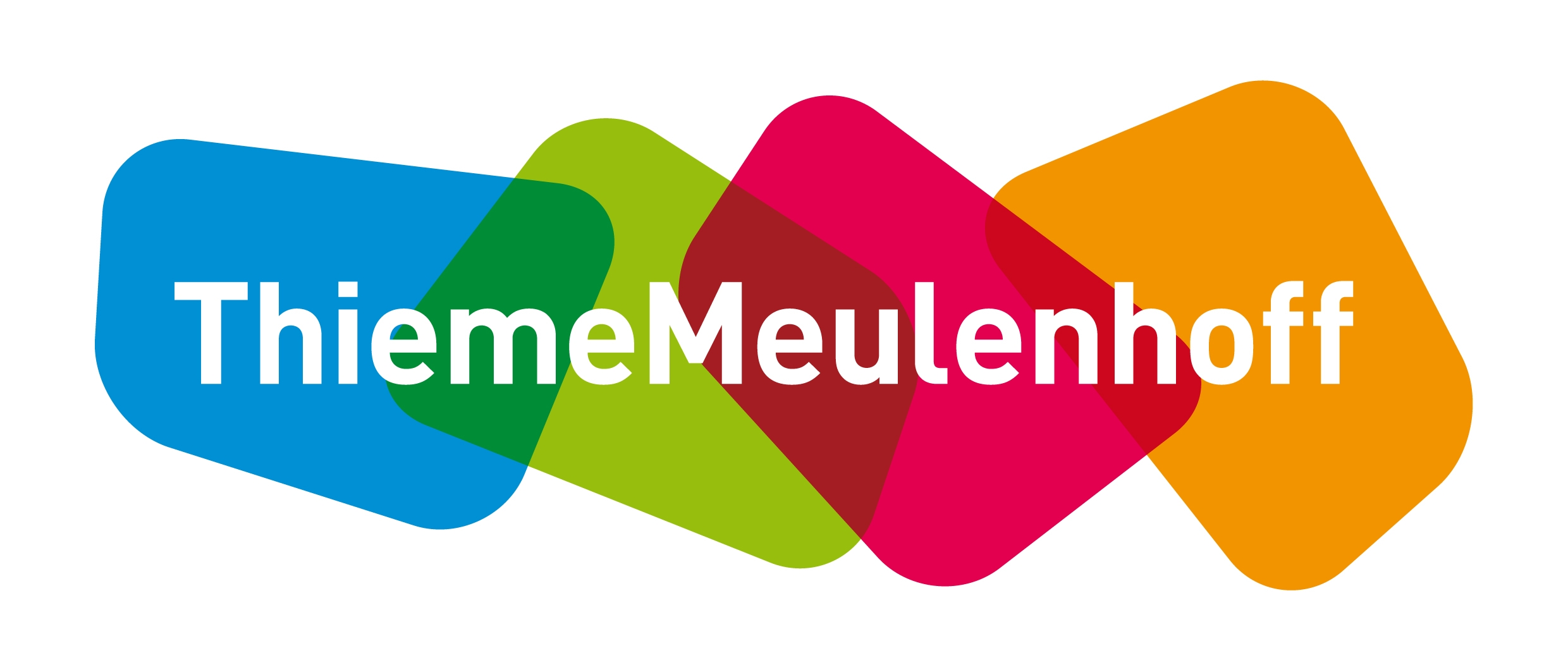 Quantum in je huiskamer
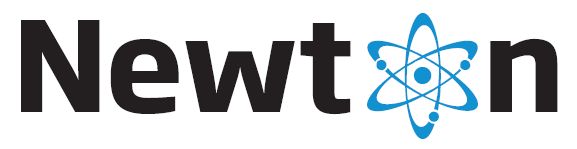 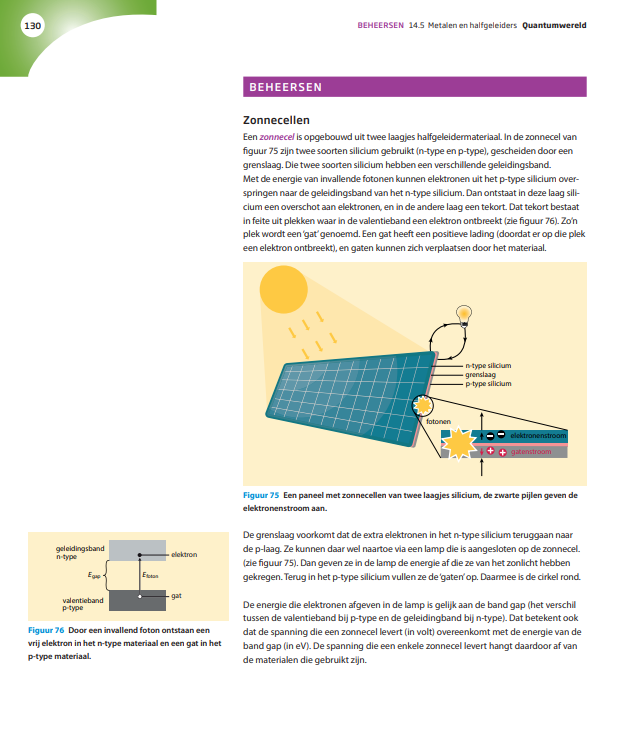 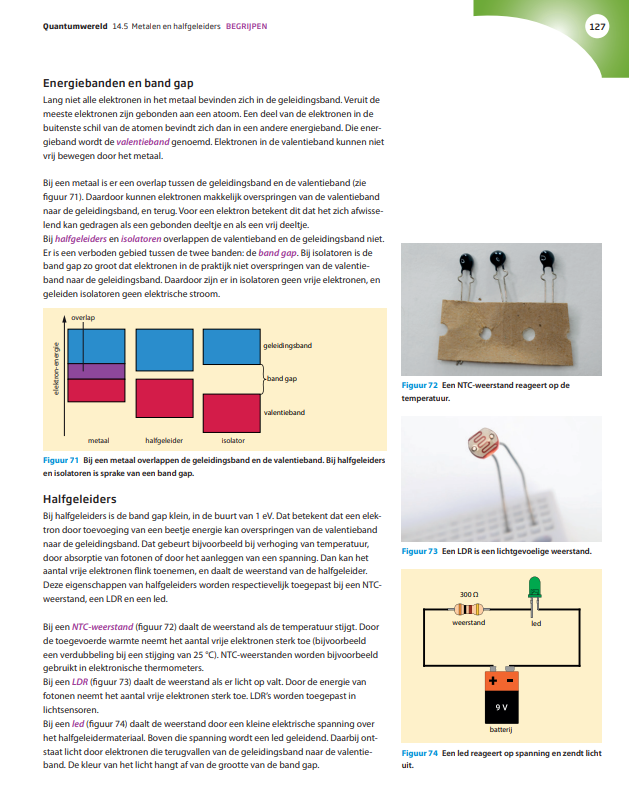 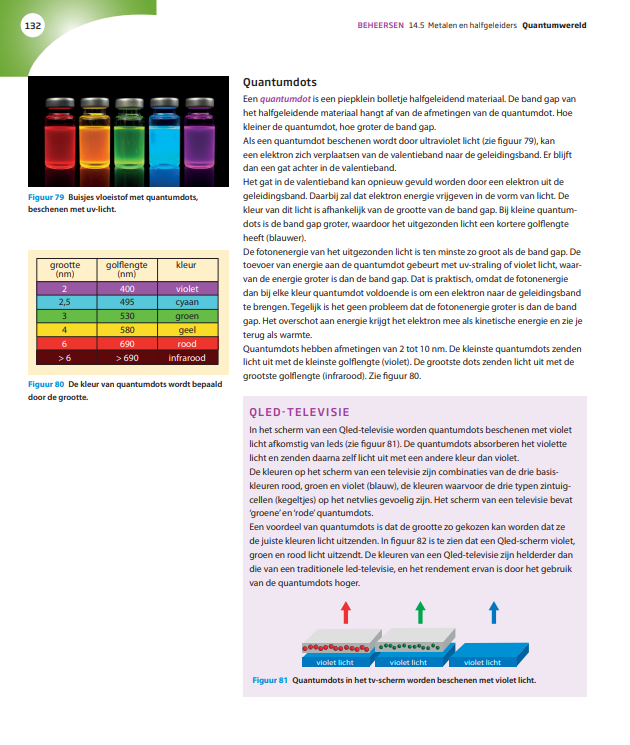 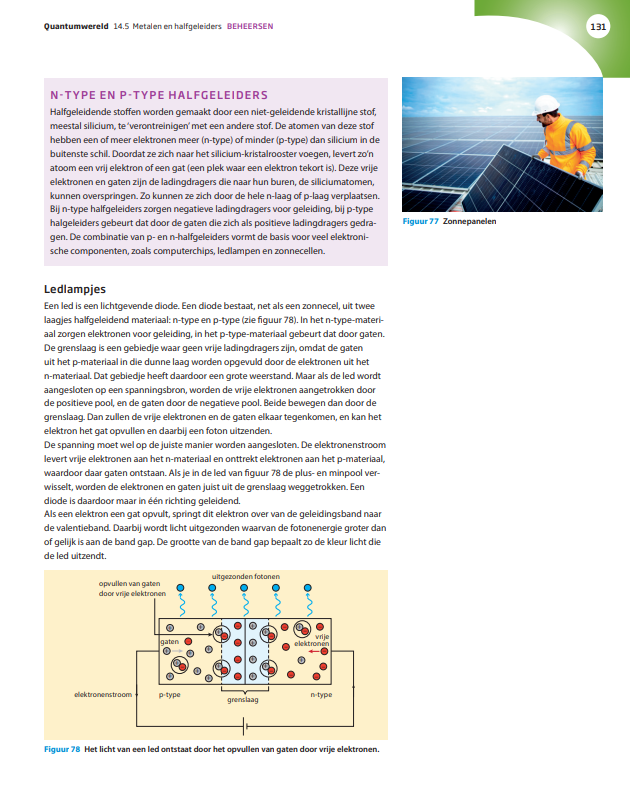 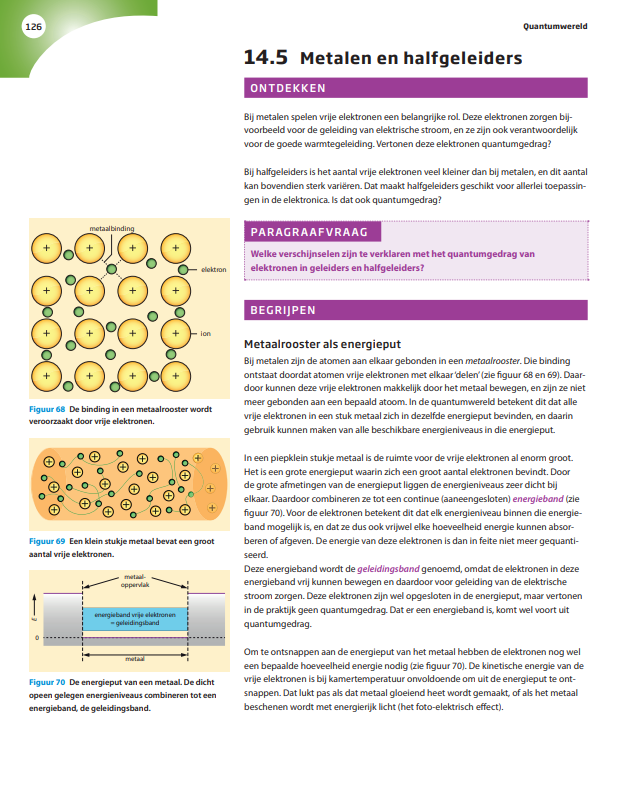 Metalen en halfgeleiders
Inhoud
Metaalrooster als energieput
Energiebanden en band gap
Isolatoren en halfgeleiders
NTC en LDR
Diode
Elektrische componenten
Zonnecellen en band gap
n-type en p-type
Ledlampjes
Quantumdots
thiememeulenhoff.nl/natuurkunde
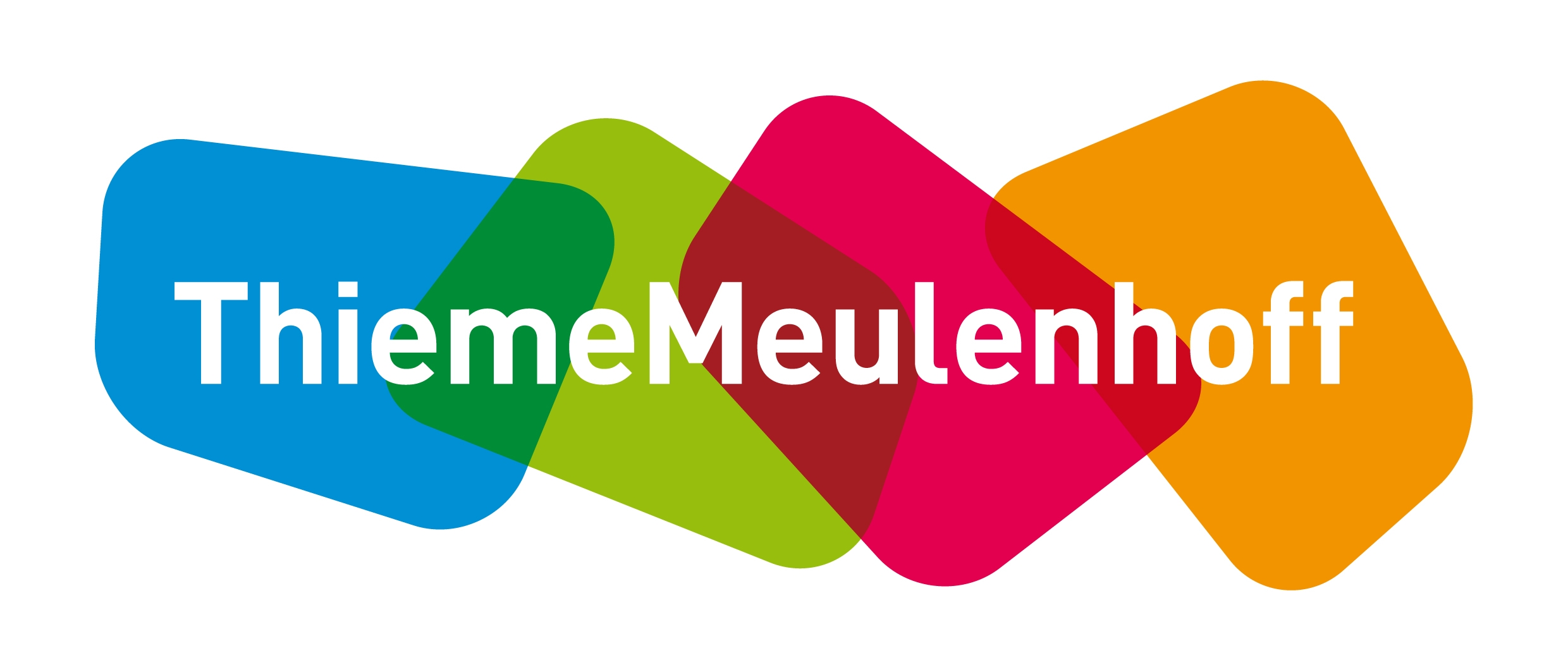 Quantum in je huiskamer
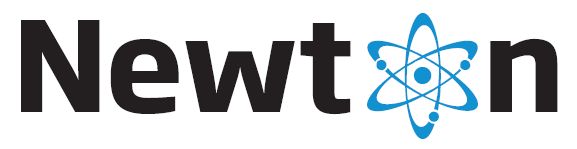 Digitale leeromgeving - eDition
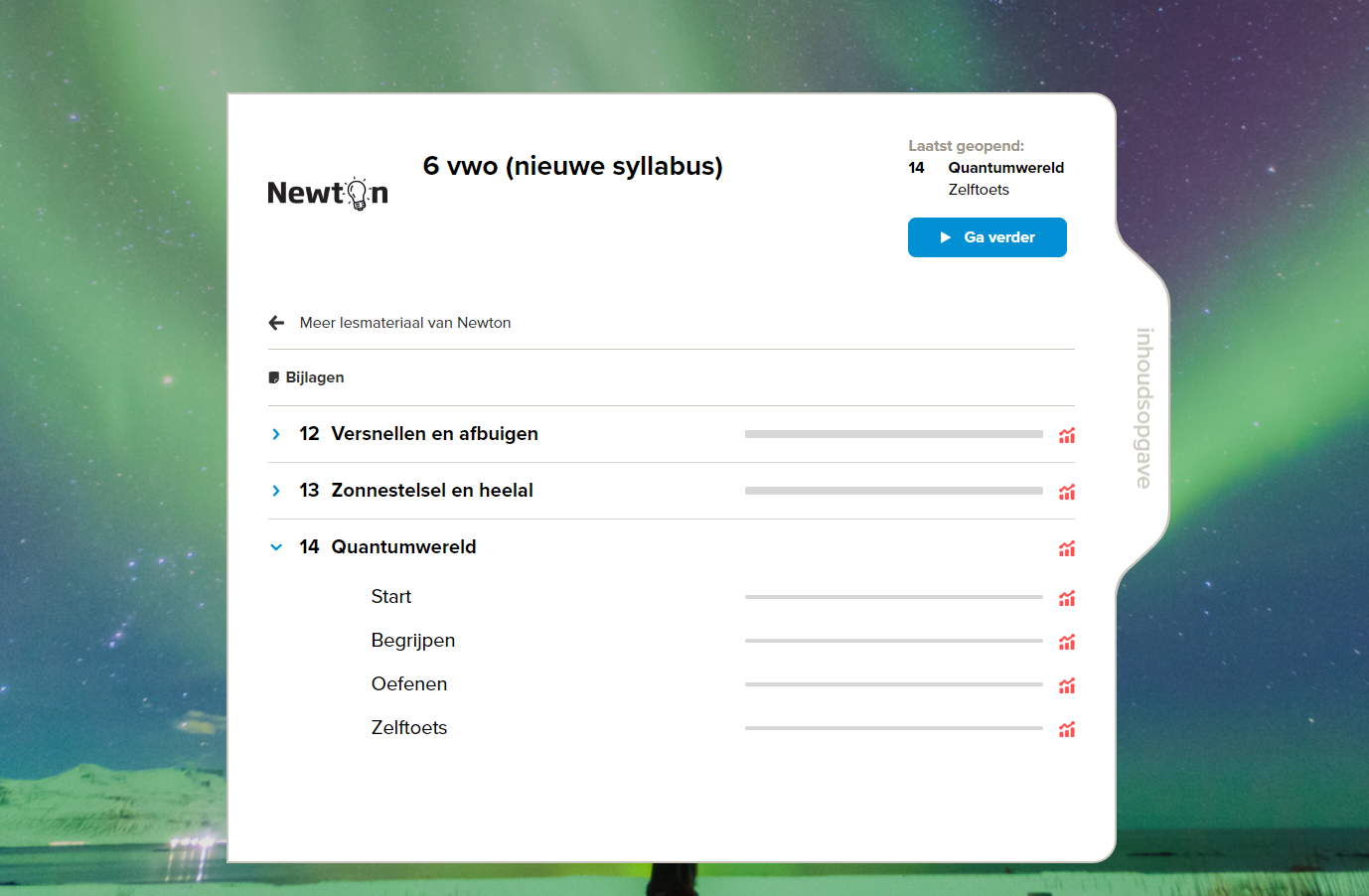 Start
Begrijpen
Oefenen A en B
Zelftoets 1 en 2
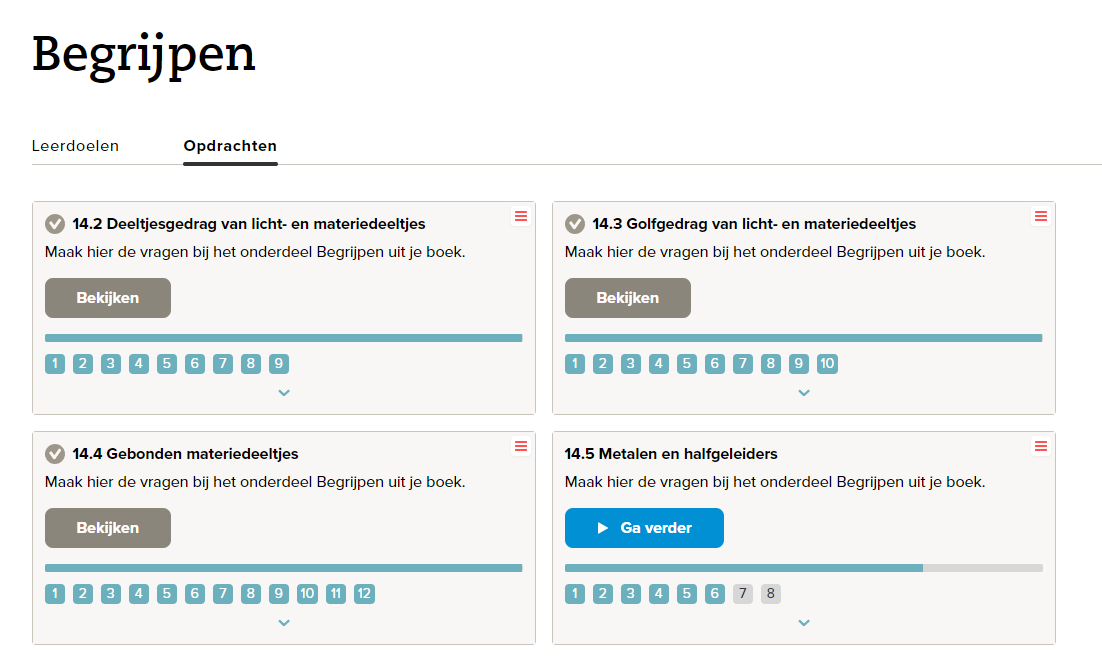 thiememeulenhoff.nl/natuurkunde
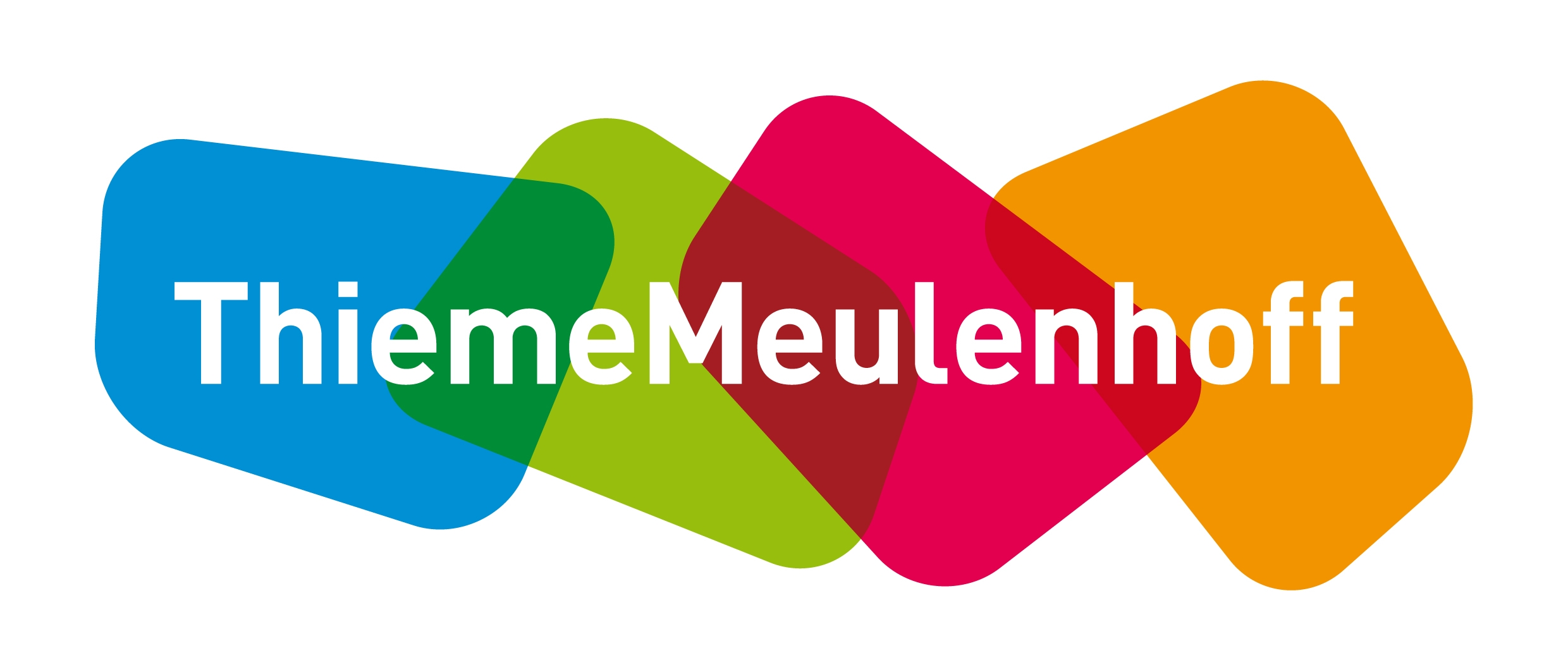 Quantum in je huiskamer
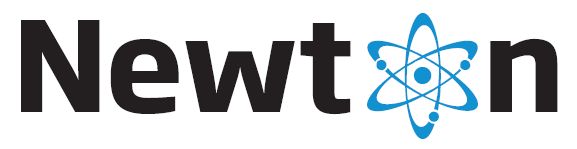 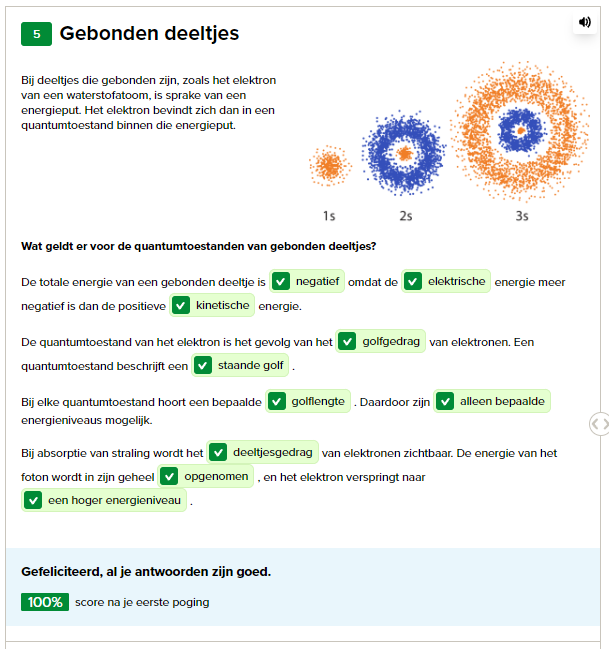 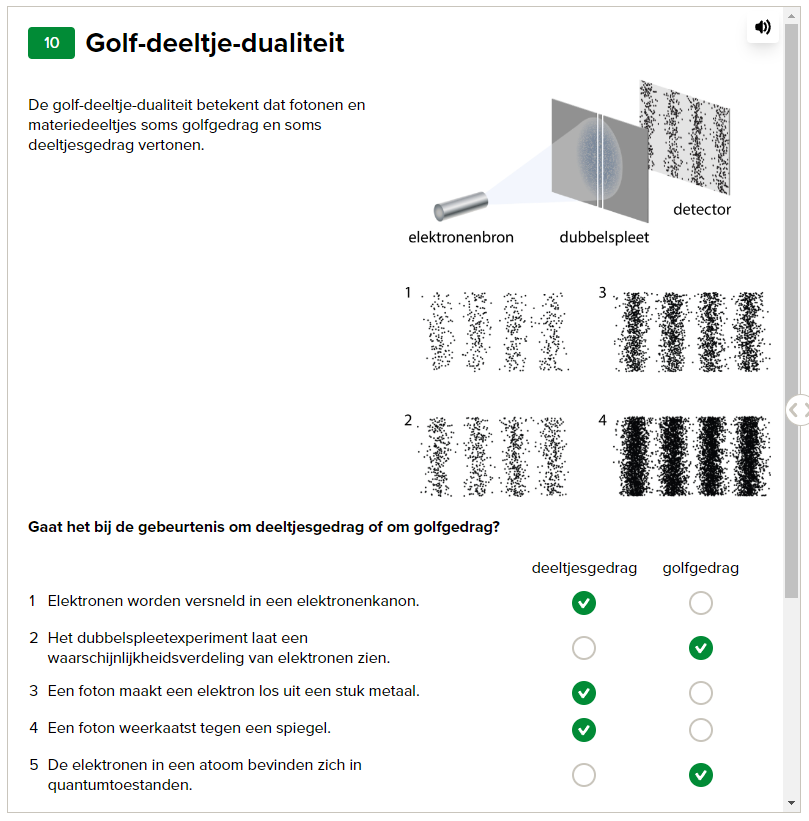 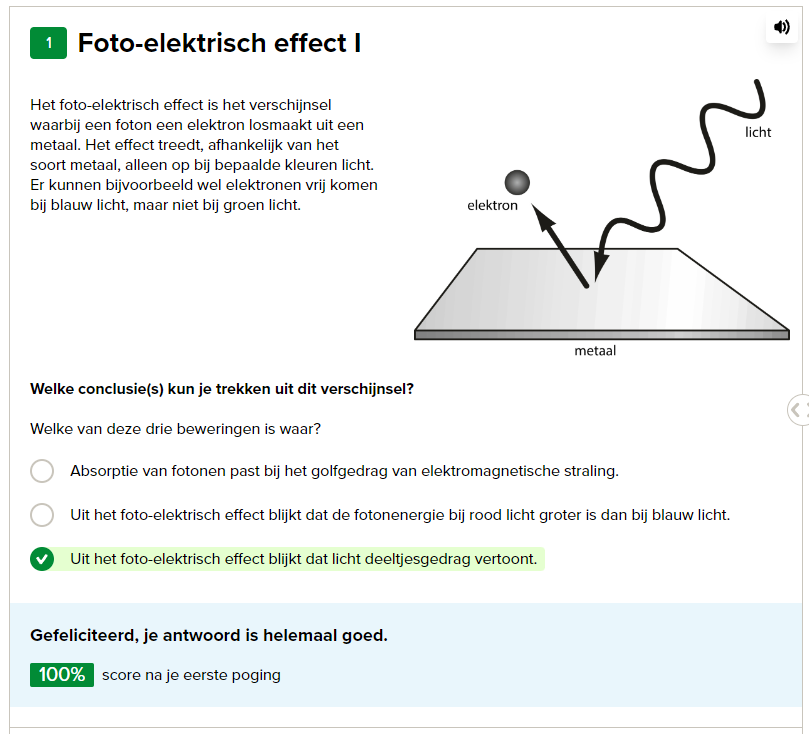 Digitale leeromgeving - eDition
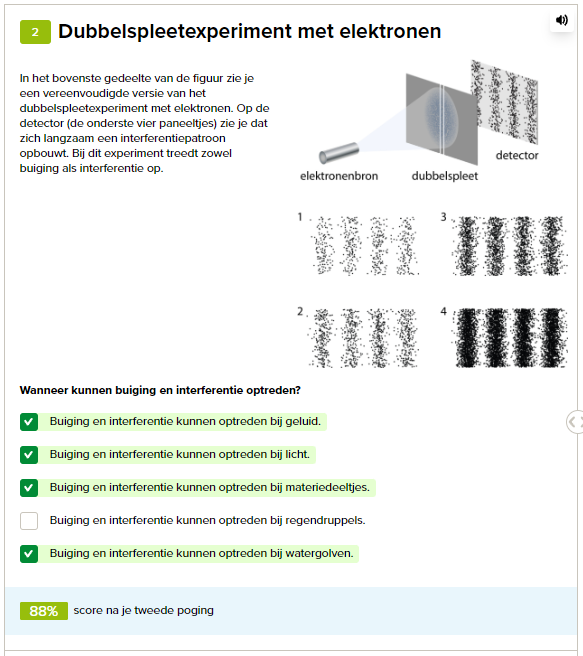 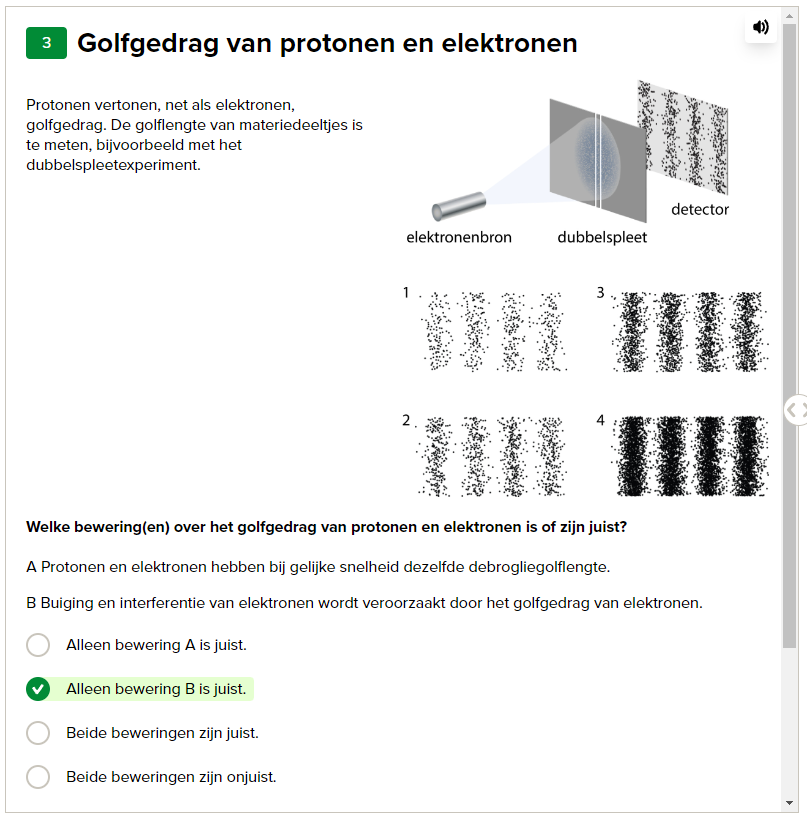 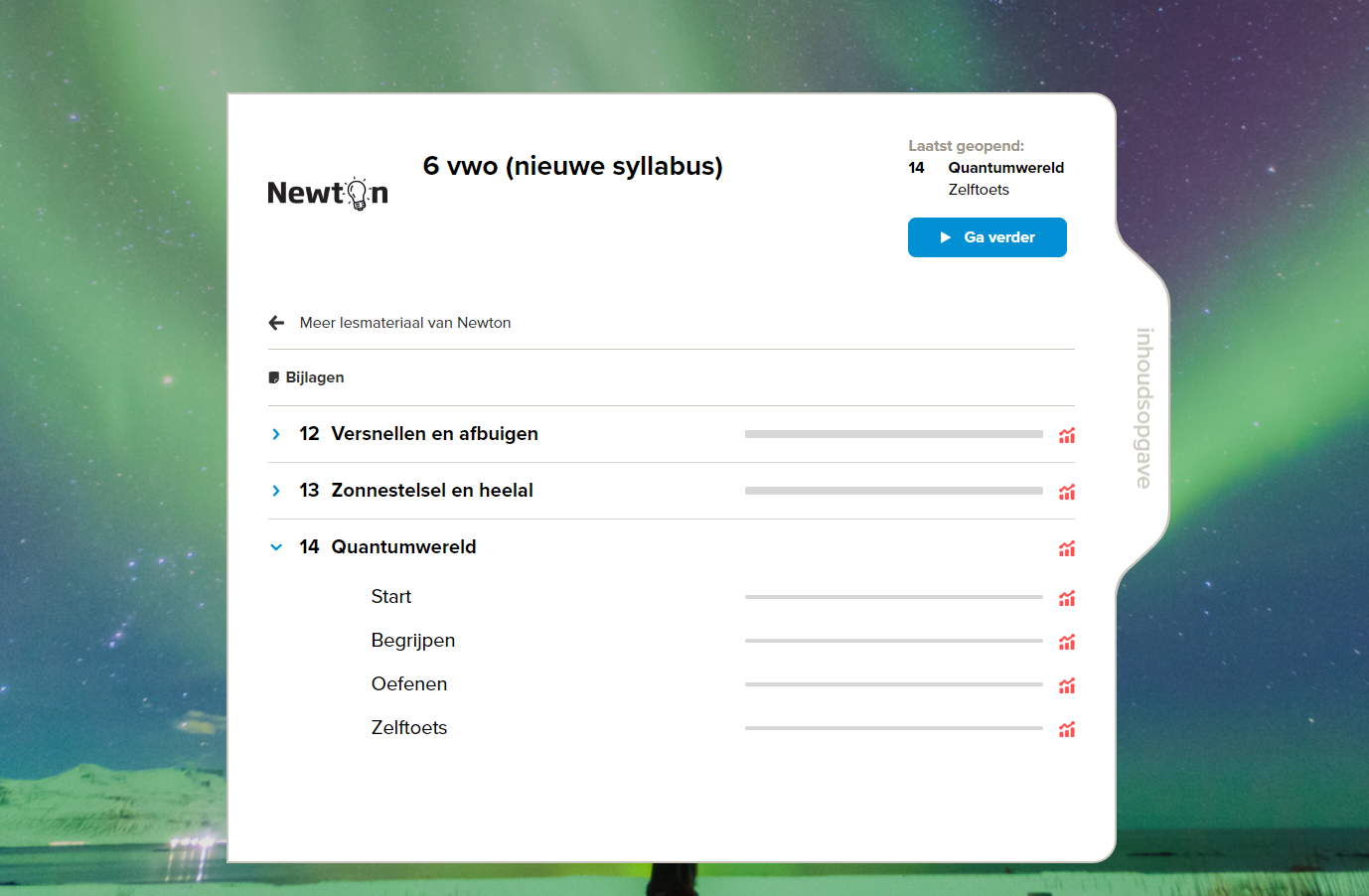 Start
Begrijpen
Oefenen A en B
Zelftoets 1 en 2
Begrijpen
Eén juiste keuze 
Meerdere
Matrix
Stelling A en B
Gap Choice
Gap Match
Open vraag
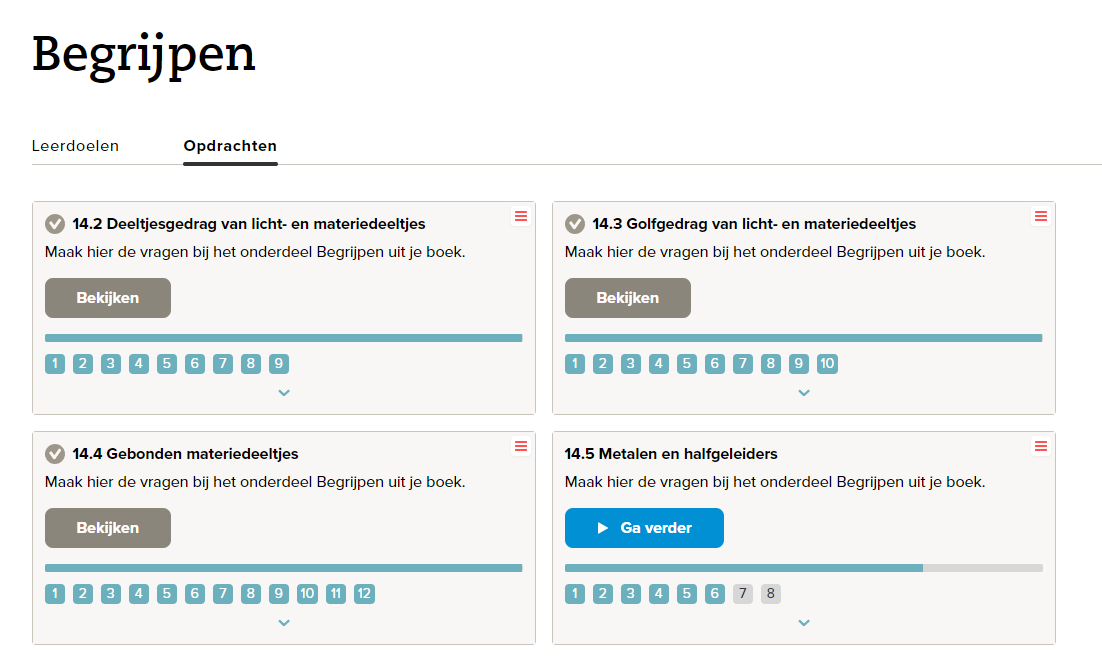 thiememeulenhoff.nl/natuurkunde
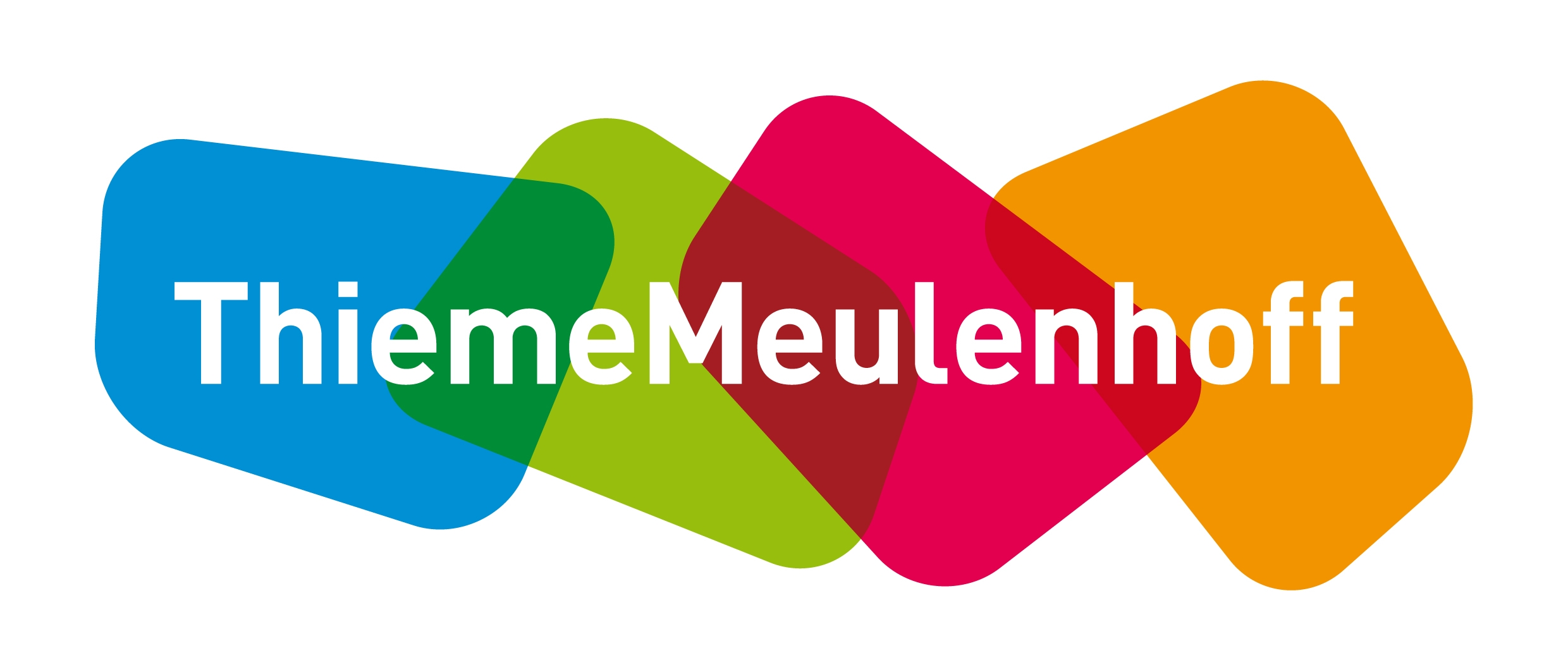 Quantum in je huiskamer
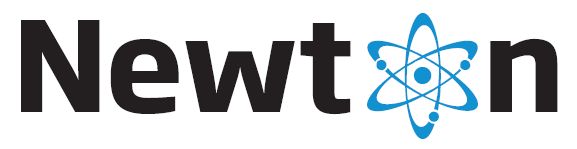 Digitale leeromgeving - eDition
Kies een paragraaf
Bekijk de vragen van Begrijpen in het boek
Maak die vragen in eDition
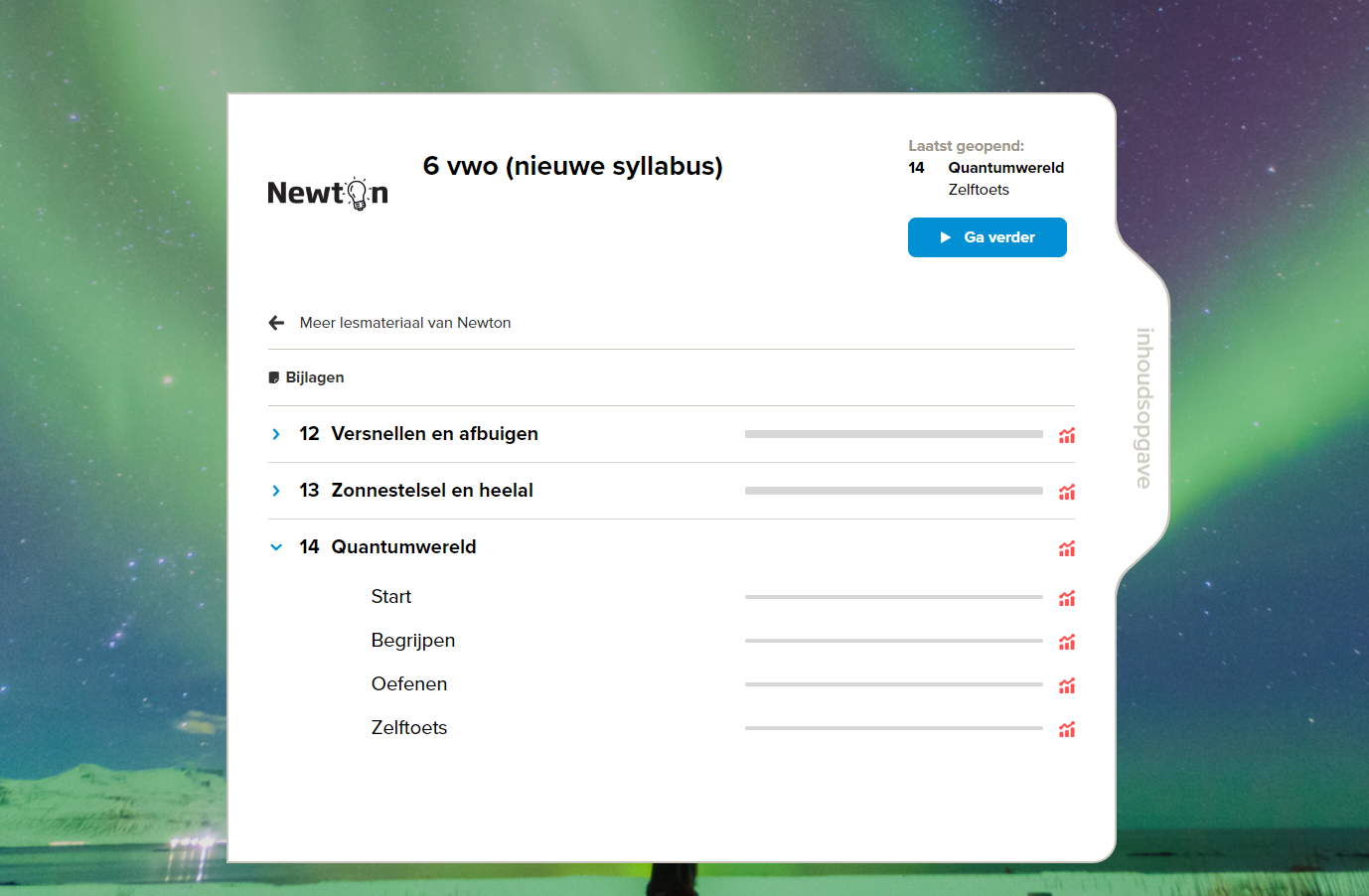 Wat werkt beter: digitaal of op papier?
Welke vraagvorm werkt goed/slecht? 
Wat vind je van de feedback?
thiememeulenhoff.nl/natuurkunde